公共施設利用予約システム導入に伴う手続き変更の概要
大田すこやかスポーツ広場版
令和３年３月
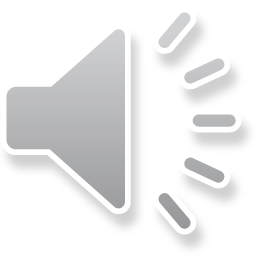 [Speaker Notes: 大田スポーツ広場における「公共施設利用予約システム導入に伴う手続き変更の概要」を説明します。]
団体登録
新しい手続き
これまでの手続き
①団体登録申請書

②団体加入者名簿
　


　をスポーツ課に提出
　（１年ごとに更新）
①公共施設利用予約システム
　利用者登録申請書
②大田すこやかスポーツ広場
　使用団体の活動状況調
　（団体加入者名簿含む）
　
　をスポーツ課に提出
　（１年ごとに更新）
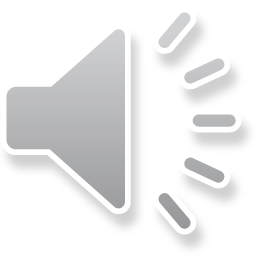 [Speaker Notes: まずは「団体登録」についてです。
これまでは、「団体登録申請書」と「団体加入者名簿」をスポーツ課に提出いただいていました。
これからは、提出書類が変更され、「公共施設利用予約システム利用者登録申請書」と「大田すこやかスポーツ広場使用団体の活動状況調べ（名簿含む）」をスポーツ課に提出いただきます。
登録期間については、これまでと同様に１年ごととなります。]
使用申請
新しい手続き
これまでの手続き
①使用調整及び予約システム入力
・使用調整後、連絡会からスポーツ課に使用
　調整結果を送付し、スポーツ課が公共施設
　利用予約システムに予約入力する。

②抽選予約
・使用調整後に予約が入っていない時間帯に
　ついては、使用月1か月前の1日から10日
　までに公共施設利用予約システムにより各
　団体が抽選申込を申し込む。

③随時予約
・使用月1か月前の20日以降で施設に空きがあ
　る場合は、使用日前日まで公共施設利用予約
　システムにより各団体が予約を申し込む。

【優先予約】
・大会の開催等に伴う優先予約については、
　使用調整会議において確認の上、優先的に
　予約枠を確保する。
・予約システムへの入力は①と同様とする。
①使用調整及び台帳作成
・使用調整の結果に基づき連絡会
　が台帳を作成し、大田公民館受
　付に設置する。

②随時予約
・使用調整後に予約が入っていな
　い時間帯については、大田公民
　館受付に設置された台帳に記入
　し、予約及び使用する。

【優先予約】
・大会の開催等に伴う優先予約に
　ついては、使用調整会議におい
　て確認の上、優先的に予約枠を
　確保する。
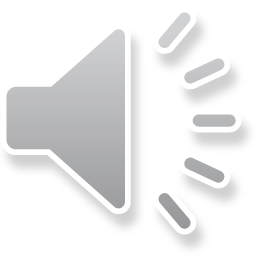 [Speaker Notes: 次に、「使用申請」についてです。
これまでは、使用調整会議を行った後、連絡会が使用台帳を作成し、大田公民館受付に設置していました。
また、使用調整会議後に予約をする場合は、大田公民館受付に設置された台帳に各団体が記入し、予約および使用していました。
大会の開催等による優先予約については、使用調整会議において確認し、優先的に予約枠を確保していました。
これからは、これまで同様に使用調整会議を行った後、連絡会からスポーツ課に使用調整結果を送付し、スポーツ課が予約システムに予約入力します。各使用団体は、予約システムから予約内容を確認してください。
使用調整会議後に予約する場合は、使用月１か月前の１日から１０日までに予約システムから各団体で抽選申込みをしてください。
抽選結果は、使用月１か月前の１２日に決定されます。
使用月１か月前の２０日以降で施設に空きがある場合は、使用日前日まで予約システムから各団体で予約が可能です。
優先予約については、これまで同様に使用調整会議にて確認の上、優先的に予約枠を確保します。
予約システムへの入力は、スポーツ課が行います。]
使用取消
新しい手続き
これまでの手続き
・使用しないことが決まった時点
　で台帳を見え消し修正し、予約
　の取消しを行う。
・使用日7日前までに公共施設利用予
　約システムにより団体が取り消す。

　※変更期限を過ぎた取消しや雨等で使用できな
　　かった場合は、ｽﾎﾟｰﾂ課に連絡
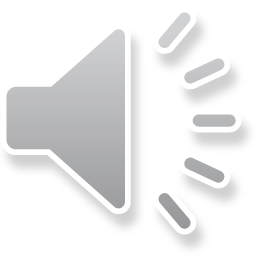 [Speaker Notes: 最後に、「使用取消」についてです。
これまでは、使用しないことが決まった時点で台帳を見え消し修正し、予約の取消しを各団体が行っていました。
これからは、使用日の７日前までに予約システムにより各団体で取り消してください。
また、変更期限を過ぎた取消しや雨等で使用できなかった場合は、スポーツ課にご連絡ください。
以上が変更点の概要ですが、不明な点等がありましたら、スポーツ課までお問い合わせください。]